ROUTE to NET ZERO
TRANSFORMING INDUSTRY FOR A SUSTAINABLE WORLD
Marie Wells
7th December 2022
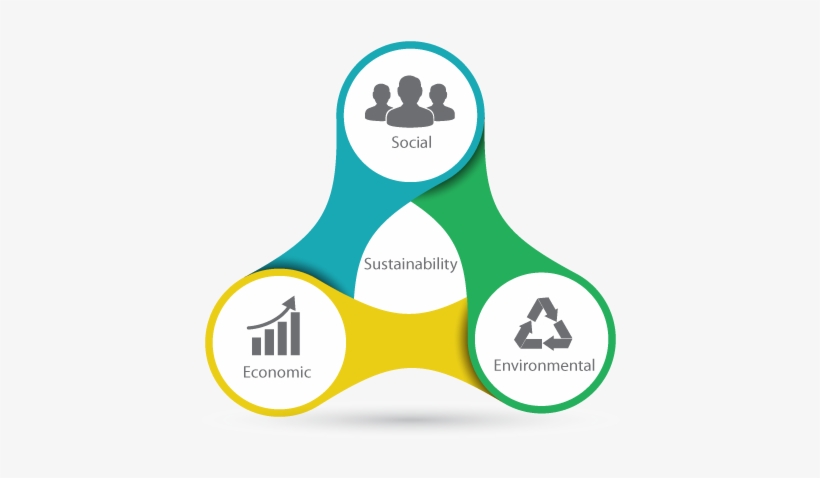 “Sustainability focuses on meeting the needs of the present without compromising the ability of future generations to meet their needs.”World Commission on Environment and Development, 1987
What?
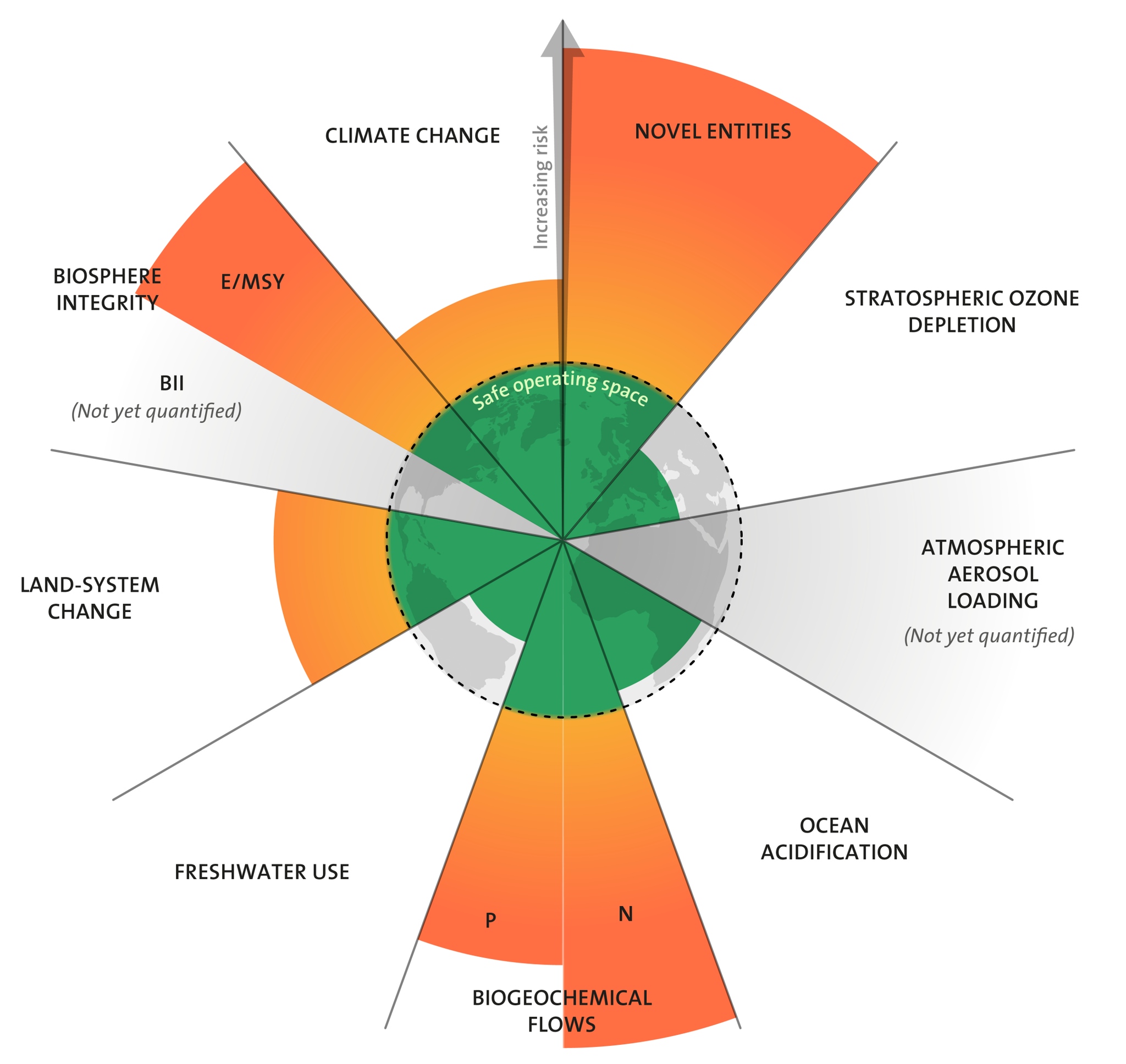 Planetary Boundaries
Net zero 
Scope 1 – Direct Emissions
Scope 2 – Indirect Emissions
Scope 3 – Supply chain 
Biodiversity & land use
Best use of space (Built vs Rural environment)
Re-wilding
Regenerative farming 
Nitrogen & Phosphorus loading
Reliance on chemical means of land nourishment
Novel Entities 
Waste Management 
Water
Water Footprint
Reference:  Planetary boundaries - Stockholm Resilience Centre
Internal
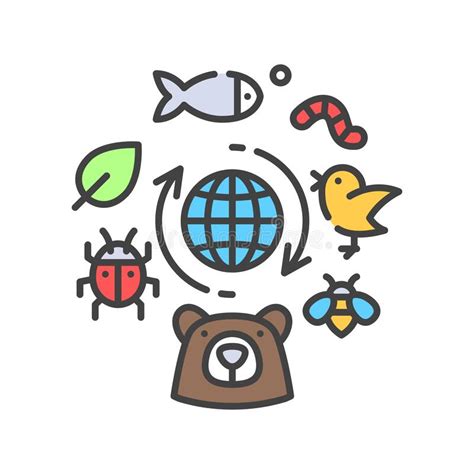 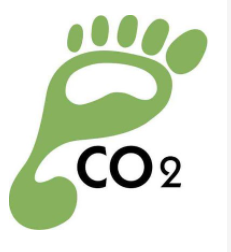 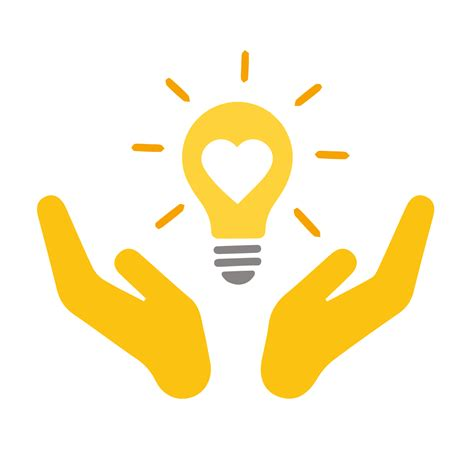 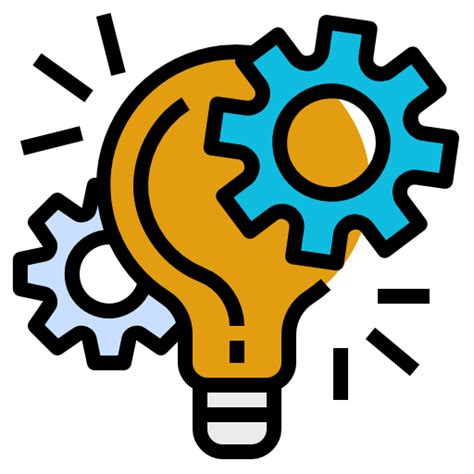 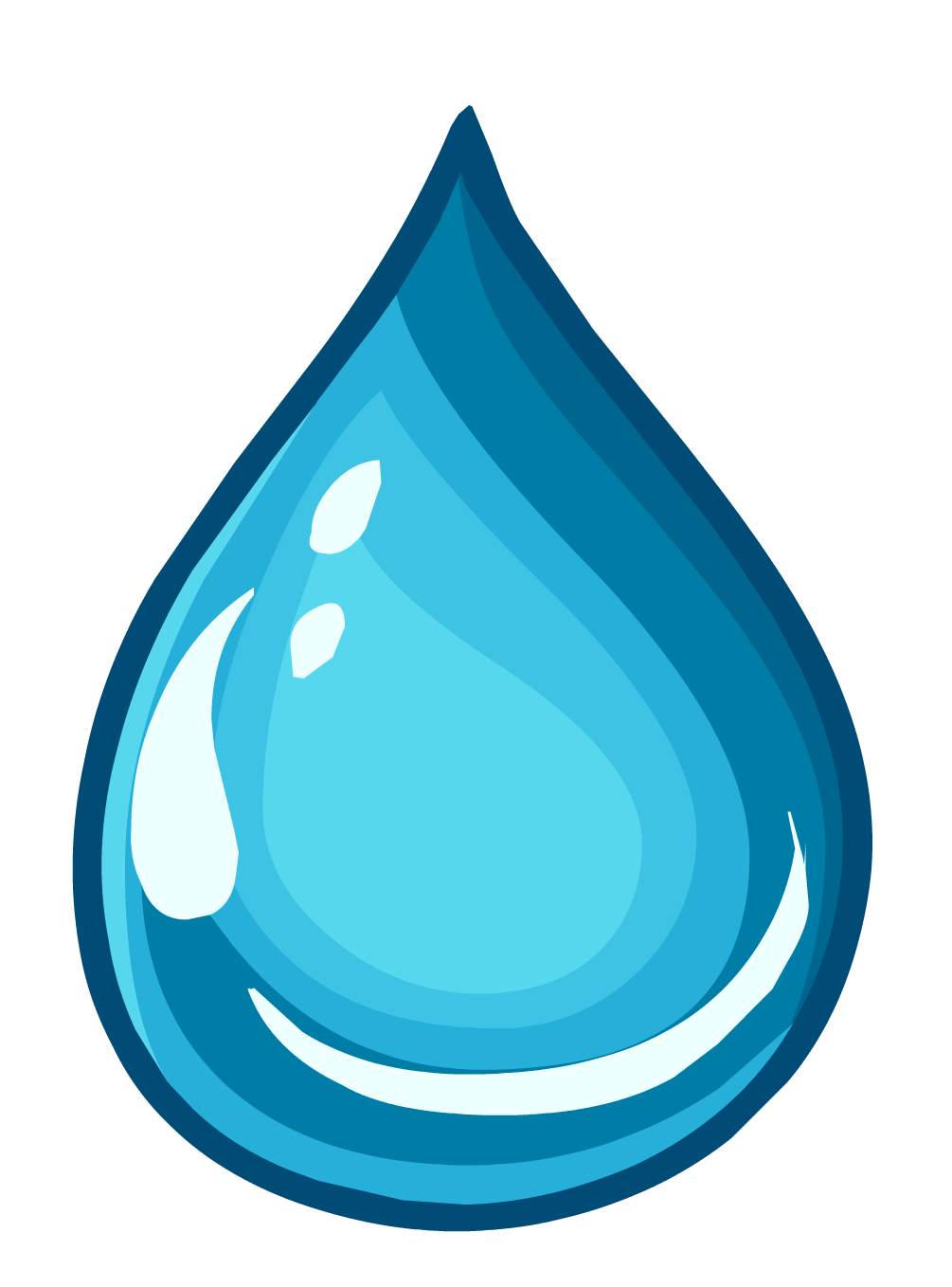 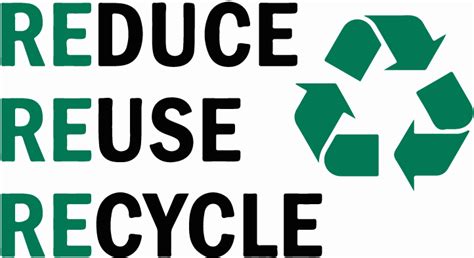 Benchmark current performance

Define the Baseline
Identify gaps in understanding / data
Define Metrics  

Independent Assessment
Opportunities
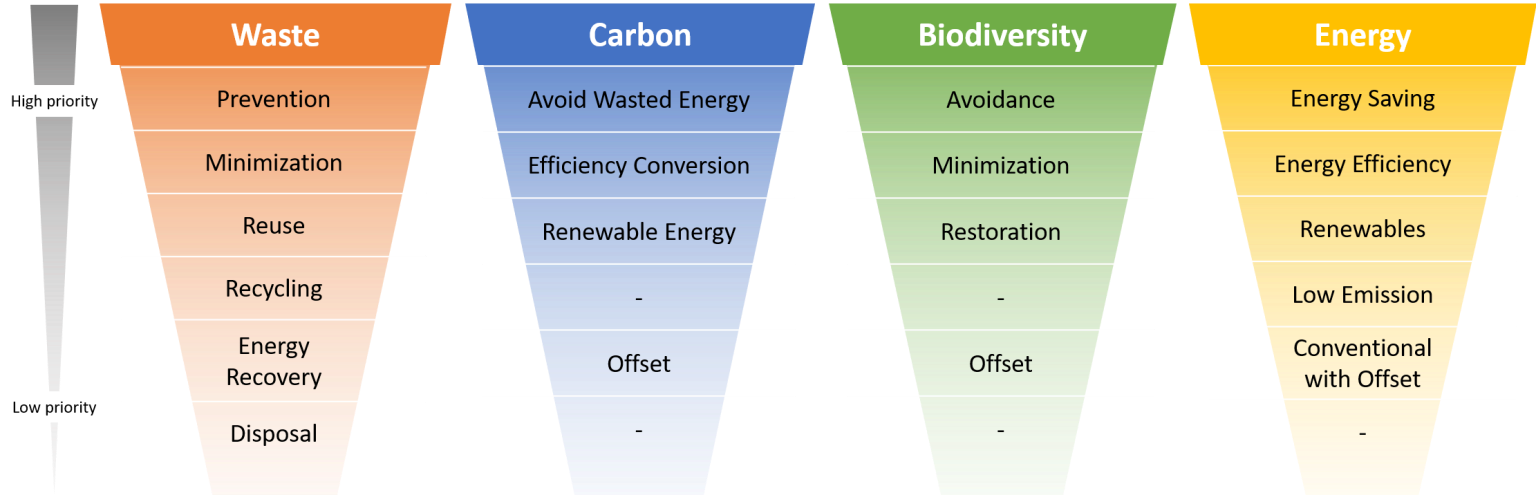 Reference: Carbon Offset: Why Are Companies Ignoring The Carbon Mitigation Hierarchy? | Your Green Wealth
[Speaker Notes: 1. Listen and learn – understand where we are in terms of current internal perspective
2. Over-communicate, connect, establish trust and open the “virtual door.”
3. Slow down to speed up.
4. Establish a parallel plan for product and market learning - Benchmark externally with learning from internal stakeholders
5. Integrate into the cadence of company
6. React to mission critical situations]
Standards & Reporting
Carbon Neutrality 
Includes Scope 1 & 2
PAS 2050
PAS 2060
PAS 2080
Net Zero
Includes Scope 1 2 & 3
GHG Protocol 
Considering signing up to Science Based Targets
Regularly independently assessed
Net Zero Plan & Carbon footprint assessment 
Carbon Trust (March 2022)
Current requirements for MTC
ESG (environmental, Social, Governance)
Assessment by PWC (Jan 2022)
SECR 
ESOS
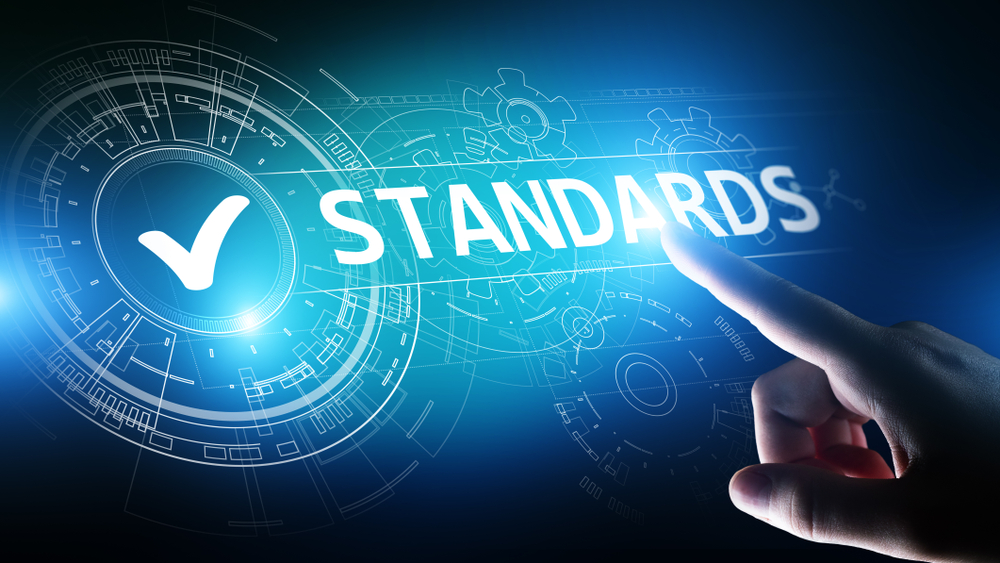 [Speaker Notes: . 

Scope 1 – All Direct Emissions from the activities of an organisation or under their control. Including fuel combustion on site such as gas boilers, fleet vehicles and air-conditioning leaks.
Scope 2 – Indirect Emissions from electricity purchased and used by the organisation. Emissions are created during the production of the energy and eventually used by the organisation.
Scope 3 – All Other Indirect Emissions from activities of the organisation, occuring from sources that they do not own or control. These are usually the greatest share of the carbon footprint, covering emissions associated with business travel, procurement, waste and water. 

Define key metrics
Resource use – Waste Hierarchy
CO2e – Water, Waste, energy for scope 1 – 3 emissions
Project metrics (Drive reduction in scope 3 )
Roadmaps against key boundaries - Climate / biodiversity / land use


The role requires engagement across varying functions, initially this will be focused on internal change to benchmark our current position and enable our transition embedding sustainability in to the MTC, this will require the role holder to:
Engage with the wider community of colleagues to affect behavioural change enabling our journey to become a sustainable business through initiatives such as the environmental working group 
Work with varying functions such as estates and continuous improvement to drive a transition within the MTC to sustainable / net zero practices in line with policy and legislation, including the way our projects are delivered;
To provide input to the future skills team to creating a training framework around sustainable capability gaps for AMTC and to tie into university partners. To allow the development of internal and external training materials to create the next generation of sustainable engineers;
Form links with relevant bodies such as the Ellen MacArthur foundation, WRAP etc. to ensure our sustainability metrics align with industry recognised methodology and form useful collaborations; 
Engage with events management to ensure that MTC events are held in a sustainably way and demonstrate the MTC’s commitment to sustainable practice]
Internal
2030
2023
2041
2050
Carbon Neutral
Net Zero WM pledge
Net Zero Required
MTC 2021
Emissions included
Scope 1 
Scope 2
Scope 1 
Scope 2
Scope 3
MTC Net Zero stretch Goal
MTC Grand Challenge
West Midlands Net Zero Business Pledge (wmca.org.uk)
Government 
requirement
Milestones
Scopes of Emission
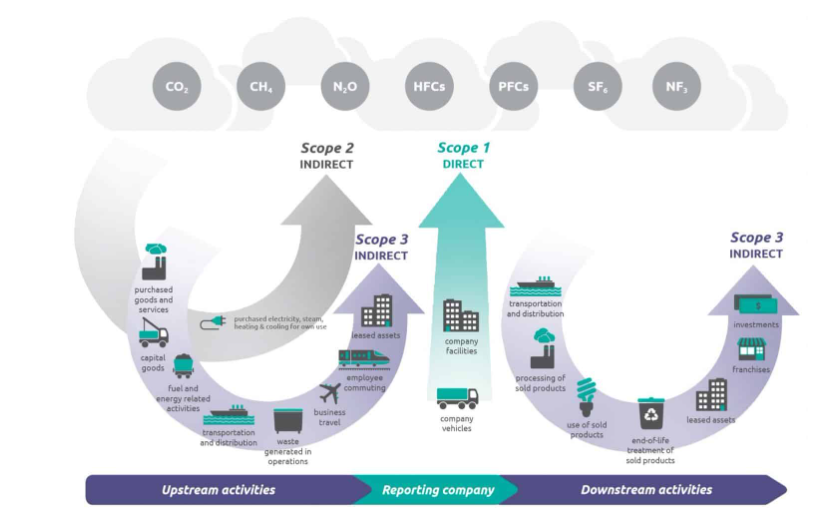 [Speaker Notes: . 

Scope 1 – All Direct Emissions from the activities of an organisation or under their control. Including fuel combustion on site such as gas boilers, fleet vehicles and air-conditioning leaks.
Scope 2 – Indirect Emissions from electricity purchased and used by the organisation. Emissions are created during the production of the energy and eventually used by the organisation.
Scope 3 – All Other Indirect Emissions from activities of the organisation, occuring from sources that they do not own or control. These are usually the greatest share of the carbon footprint, covering emissions associated with business travel, procurement, waste and water. 

Define key metrics
Resource use – Waste Hierarchy
CO2e – Water, Waste, energy for scope 1 – 3 emissions
Project metrics (Drive reduction in scope 3 )
Roadmaps against key boundaries - Climate / biodiversity / land use


The role requires engagement across varying functions, initially this will be focused on internal change to benchmark our current position and enable our transition embedding sustainability in to the MTC, this will require the role holder to:
Engage with the wider community of colleagues to affect behavioural change enabling our journey to become a sustainable business through initiatives such as the environmental working group 
Work with varying functions such as estates and continuous improvement to drive a transition within the MTC to sustainable / net zero practices in line with policy and legislation, including the way our projects are delivered;
To provide input to the future skills team to creating a training framework around sustainable capability gaps for AMTC and to tie into university partners. To allow the development of internal and external training materials to create the next generation of sustainable engineers;
Form links with relevant bodies such as the Ellen MacArthur foundation, WRAP etc. to ensure our sustainability metrics align with industry recognised methodology and form useful collaborations; 
Engage with events management to ensure that MTC events are held in a sustainably way and demonstrate the MTC’s commitment to sustainable practice]
Carbon Footprint Summary
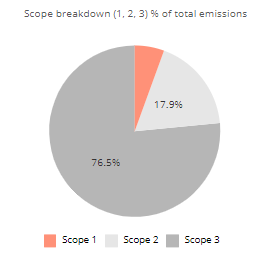 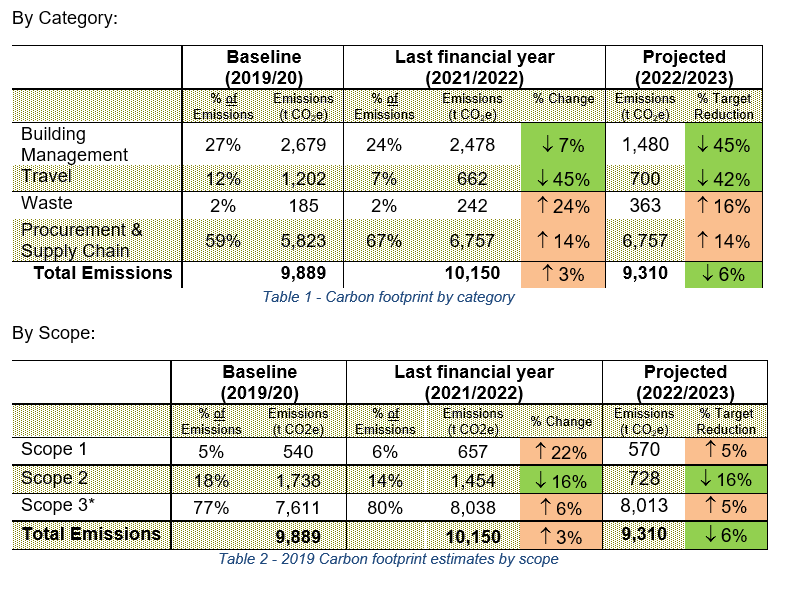 Baseline Year
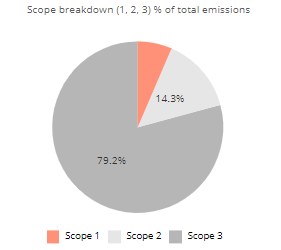 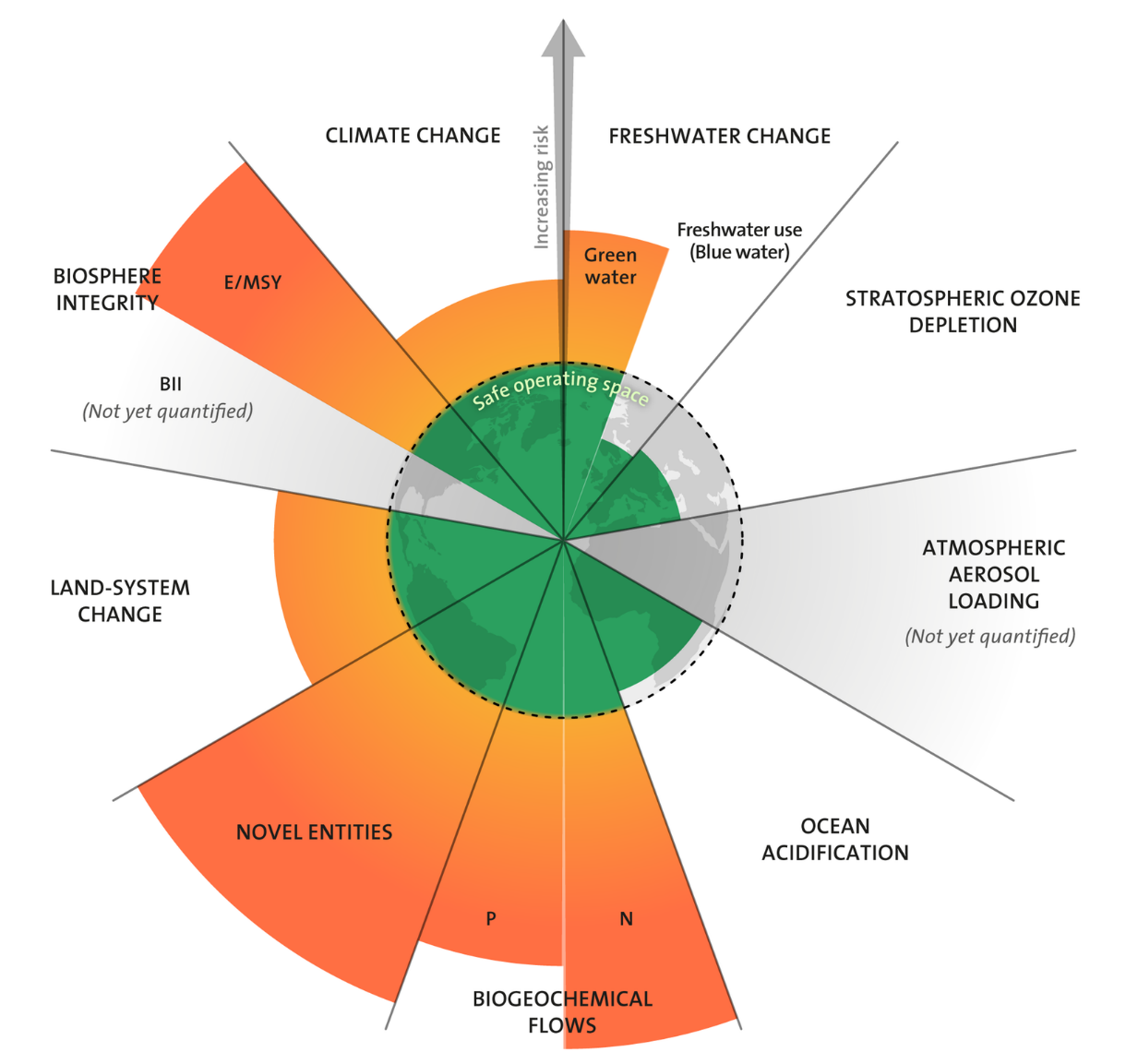 FY 2021 - 2022
Scope 1
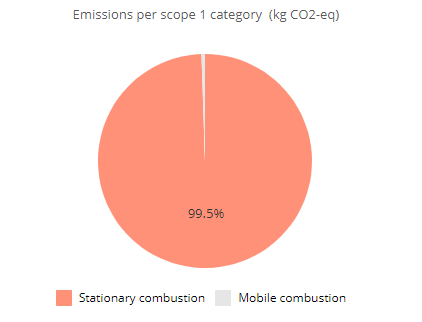 Notes:
*These are the figures for 2021 – 2022  from the carbon footprint tool
Currently collating the benchmark year and first quarter then will be quarterly reporting from that point
Processes need to be developed to more efficiently gather this data as it currently very labour intensive
Baseline Year
(540 tCO2e)
Benchmark Year
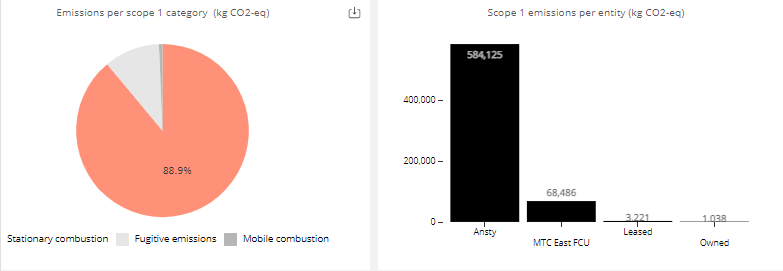 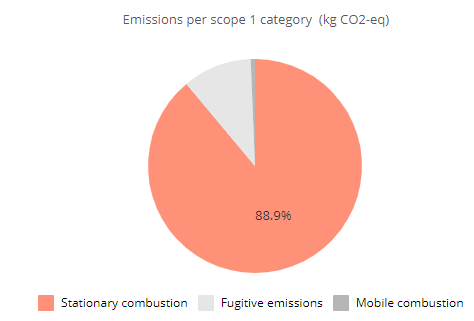 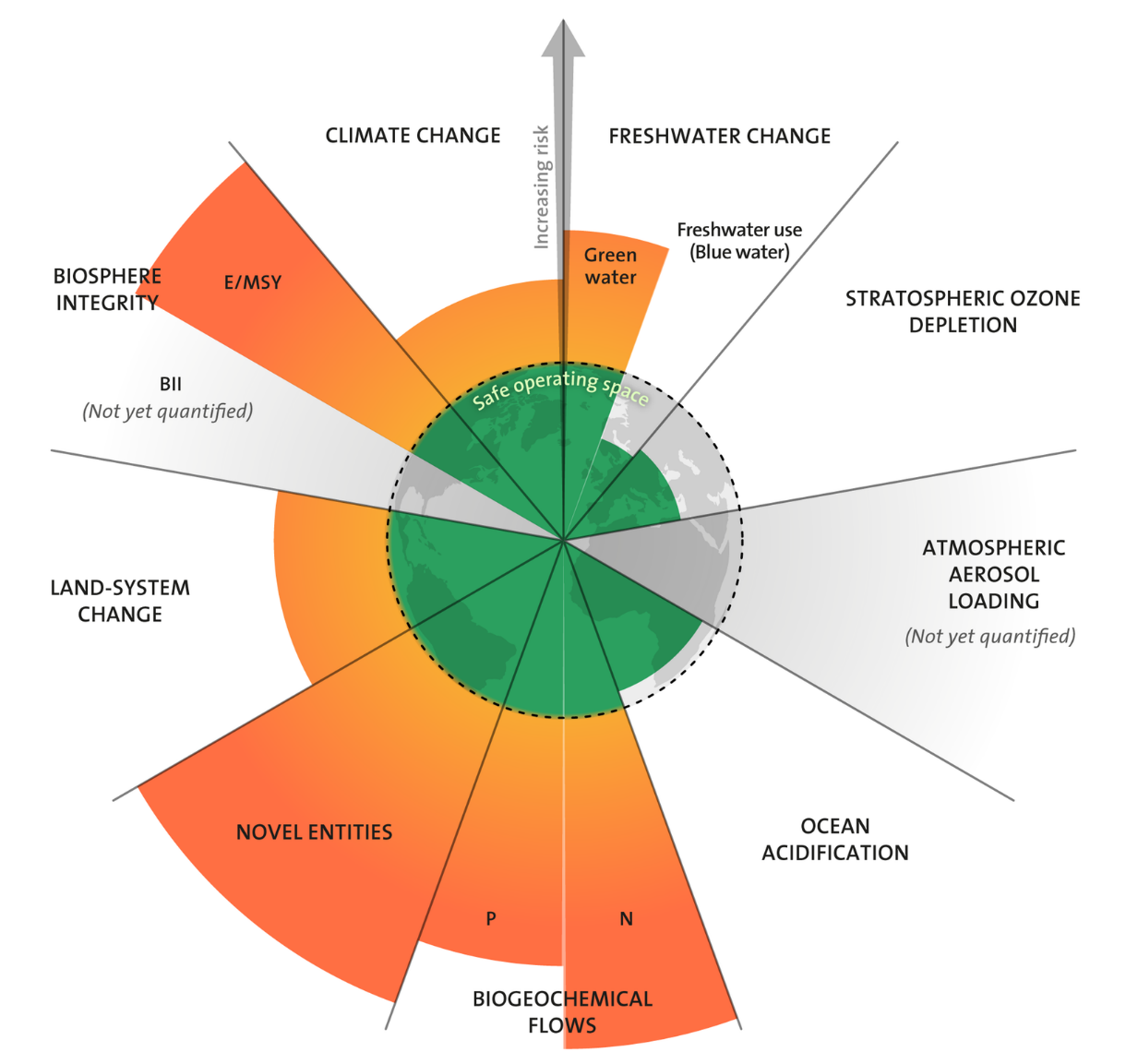 FY 2021 – 2022
(657 tCO2e)
Scope 1
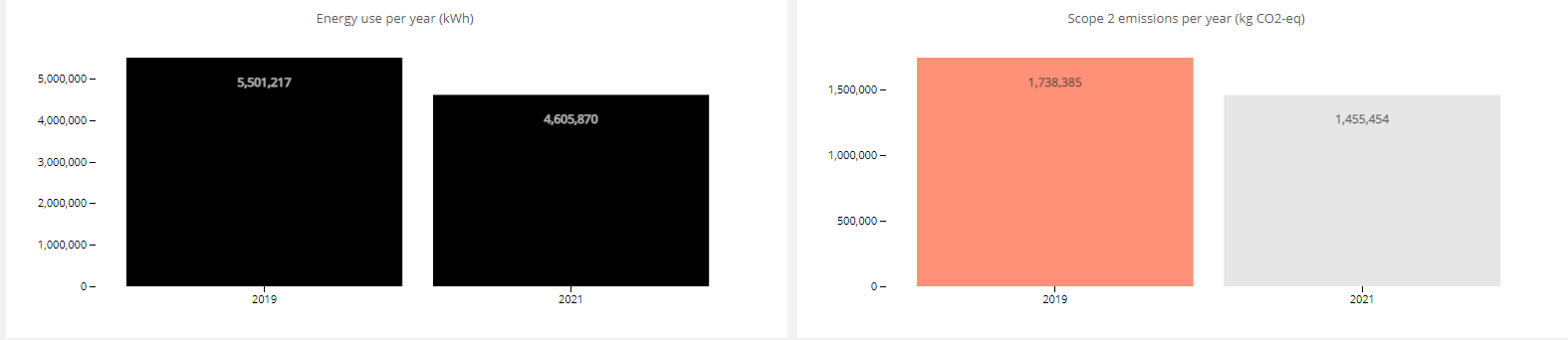 Notes:
*These are the figures from the carbon footprint tool
Q1 & Q2 = 560 tCO2e u
2022 – 2023 projection - 672 tCO2e 
Post Oct 1st supply is fully renewable obligation so can be assumed 0 tCO2e is added after that point if using market based analysis 
Using UK conversion factors est. 823.2 tCO2e (16% less than 2021-22)
2022 – 2023 projection kWh -  4,252,000 
7% less than 2021 -2022 from sustained behaviour change
Electricity demand may increase as we move away from gas usage to reach carbon neutral
Next Steps
Increased control through integration of state of the art systems
Assess & reduce our base load
Address small power, screens , lightboxes for marketing and none digitally controlled lighting
Identify deep-dive areas
Benchmark Year
Baseline Year
(1,738 tCO2e)
FY 2021 – 2022
(1,455 tCO2e)
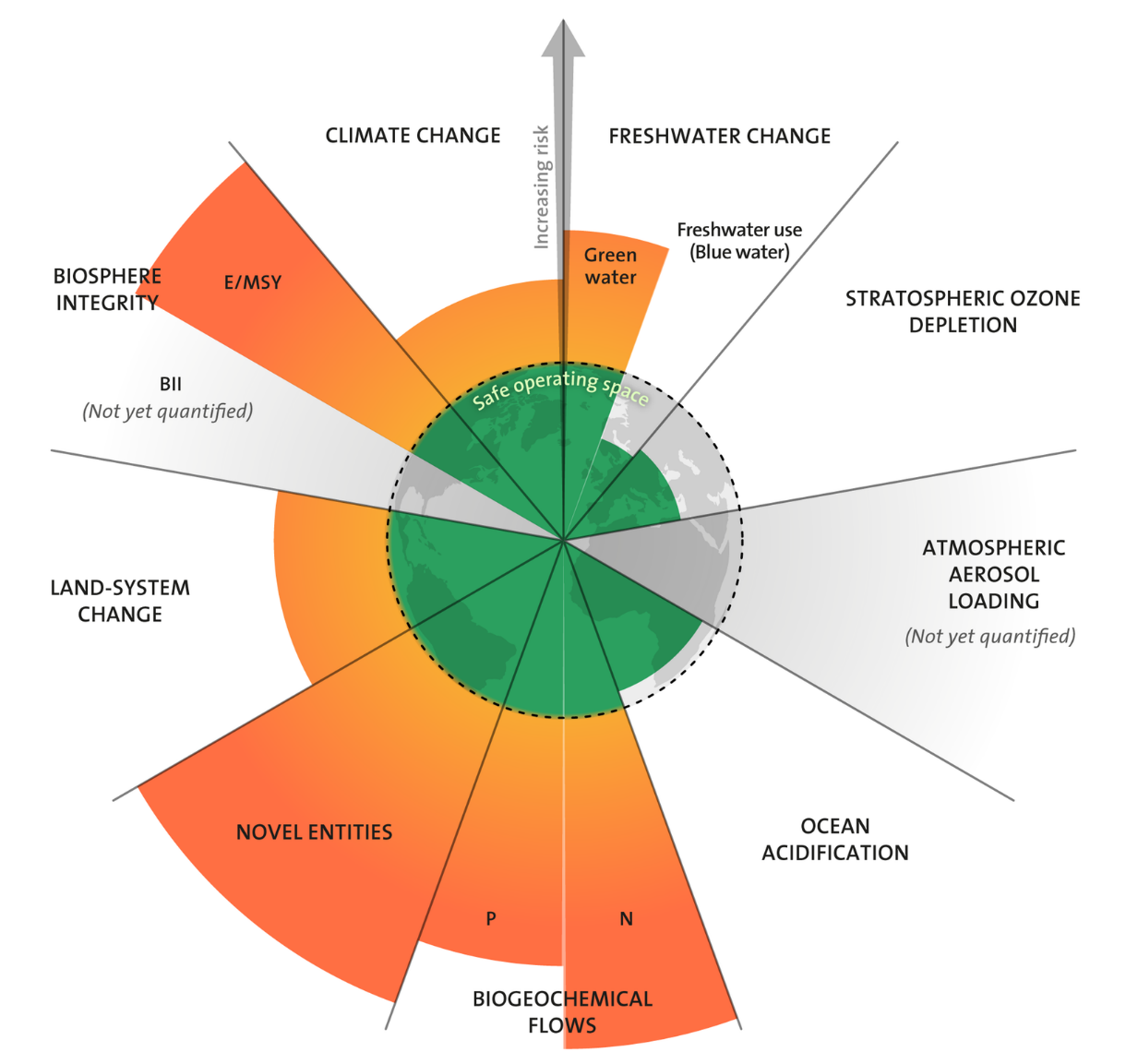 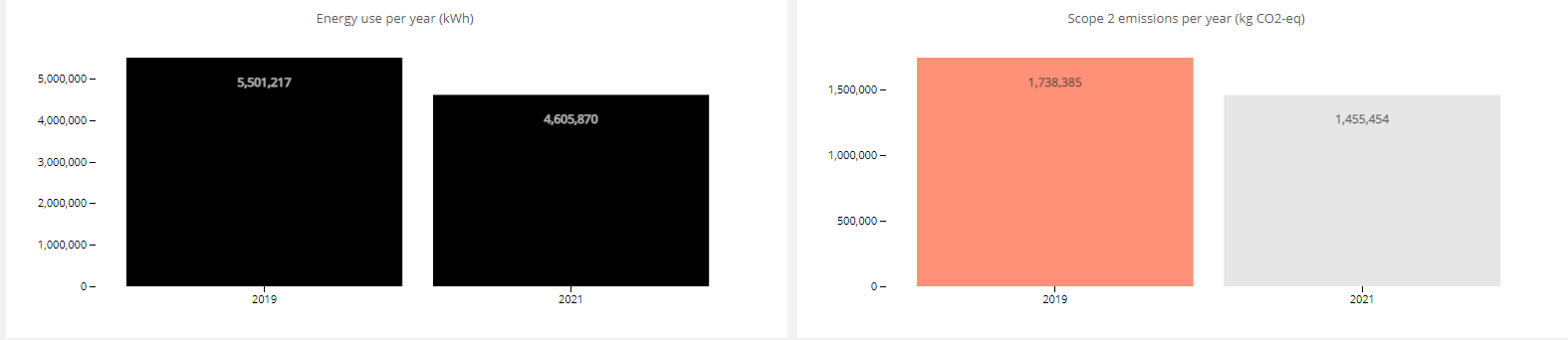 Energy Efficiency
Friday				Saturday			   Sunday
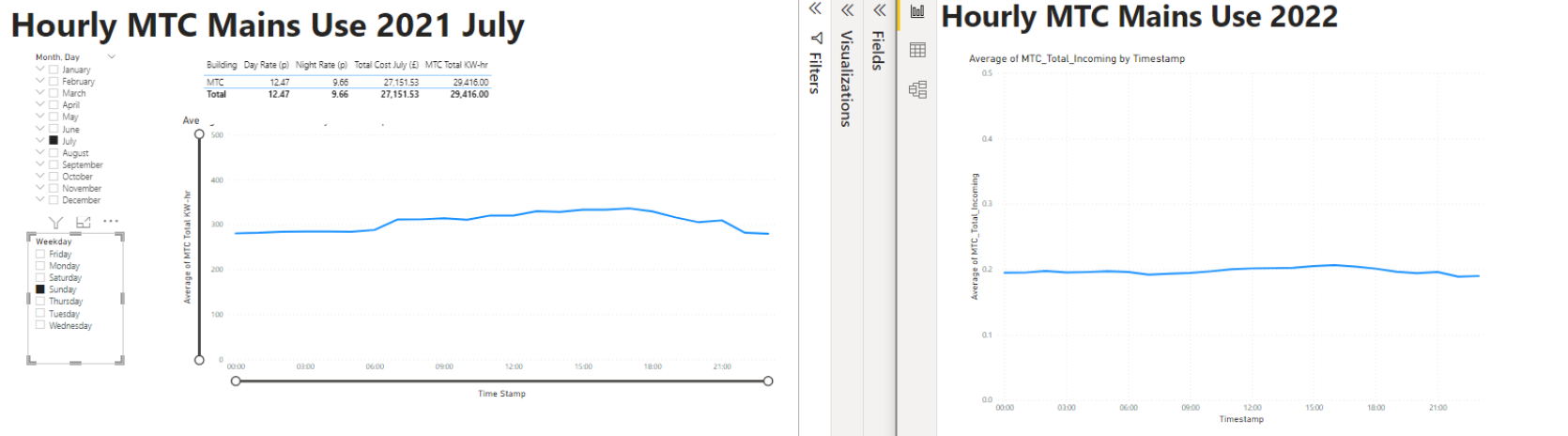 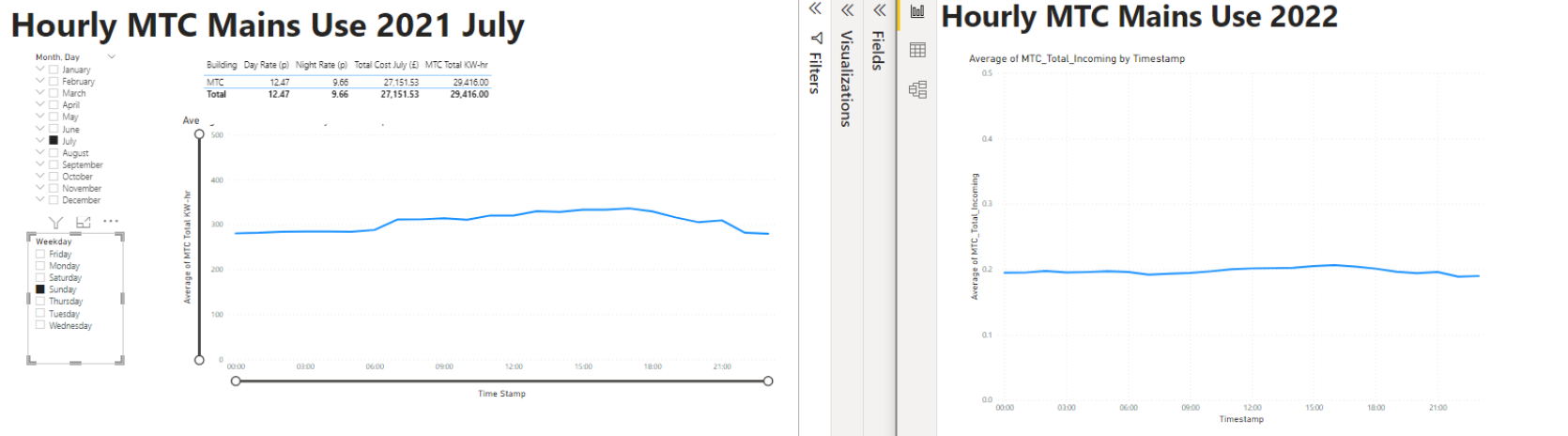 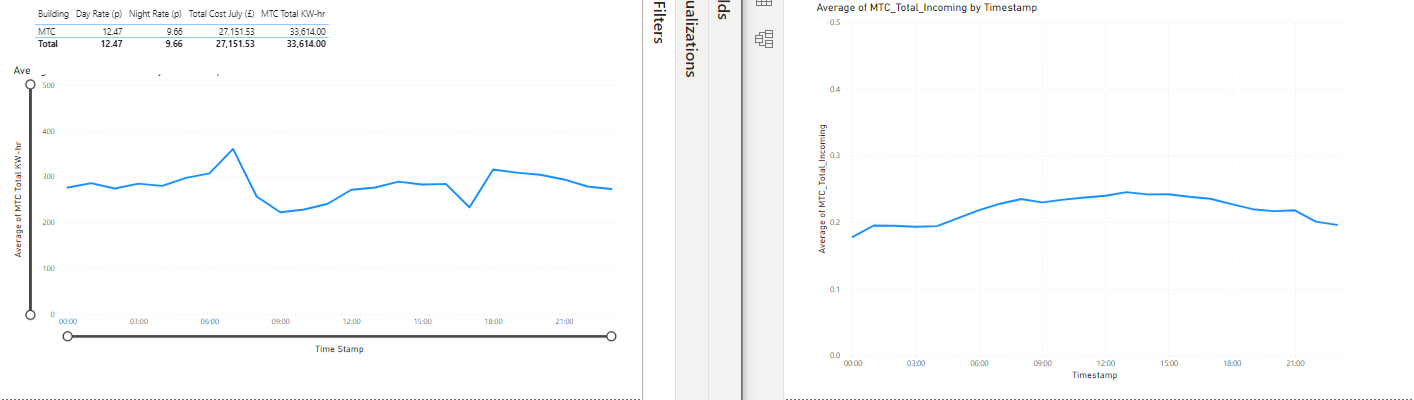 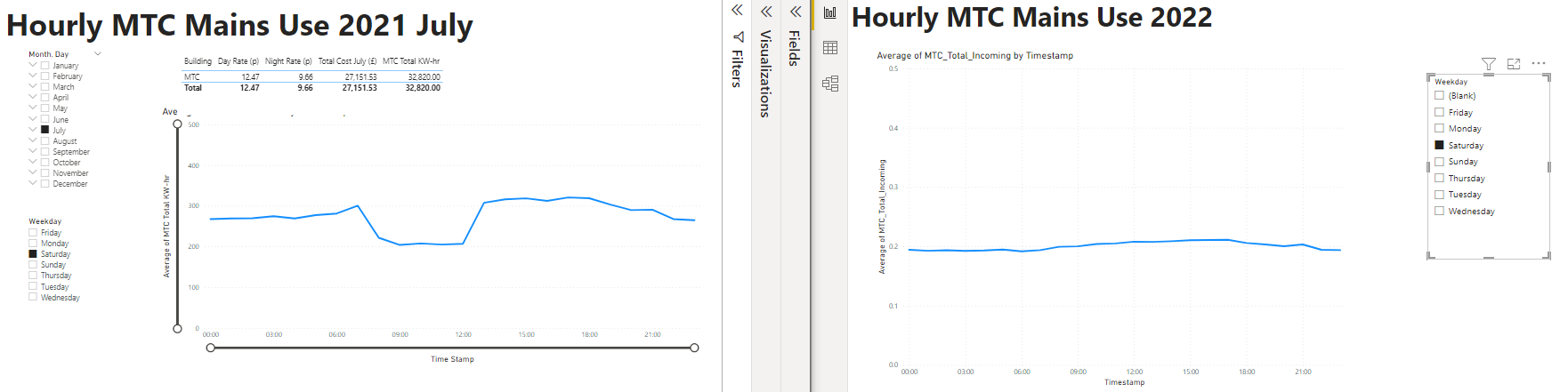 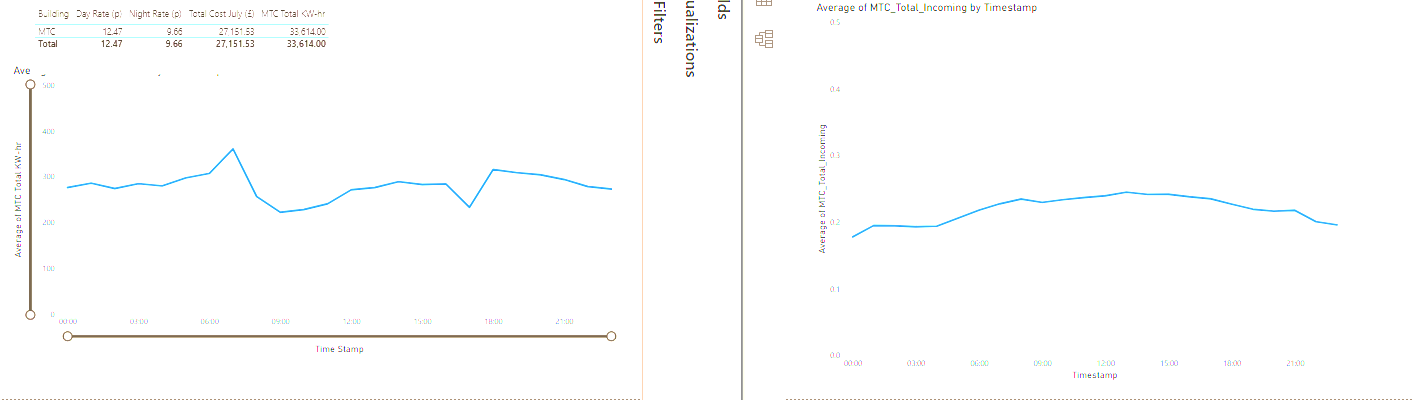 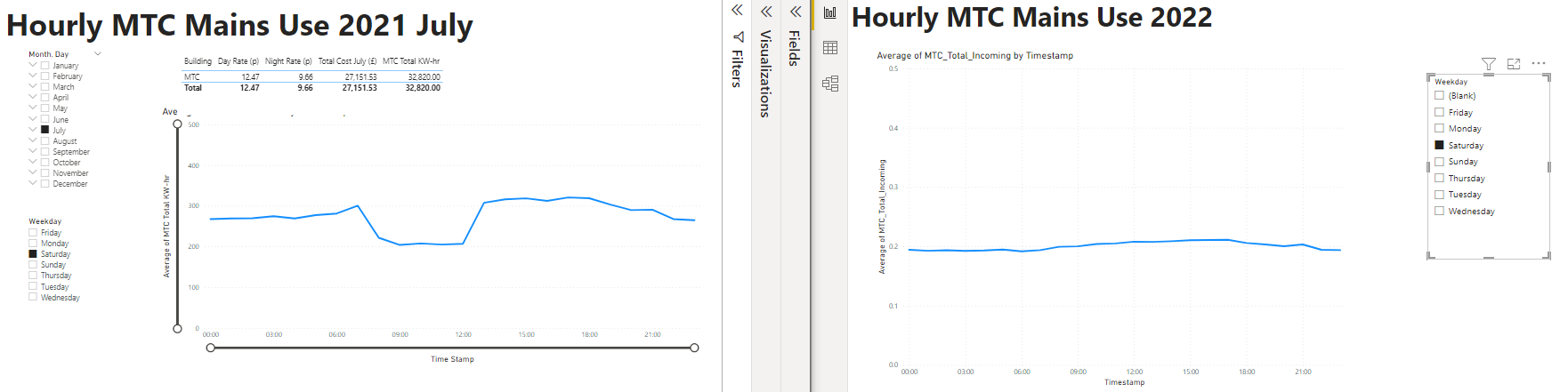 Benchmark Year
Notes:
July 2021 – pre-shutdown
July 2022 – Post process change
Reaching a baseline now at the weekends in MTC building
Need to achieve the same in the other buildings (challenges with data to assess)
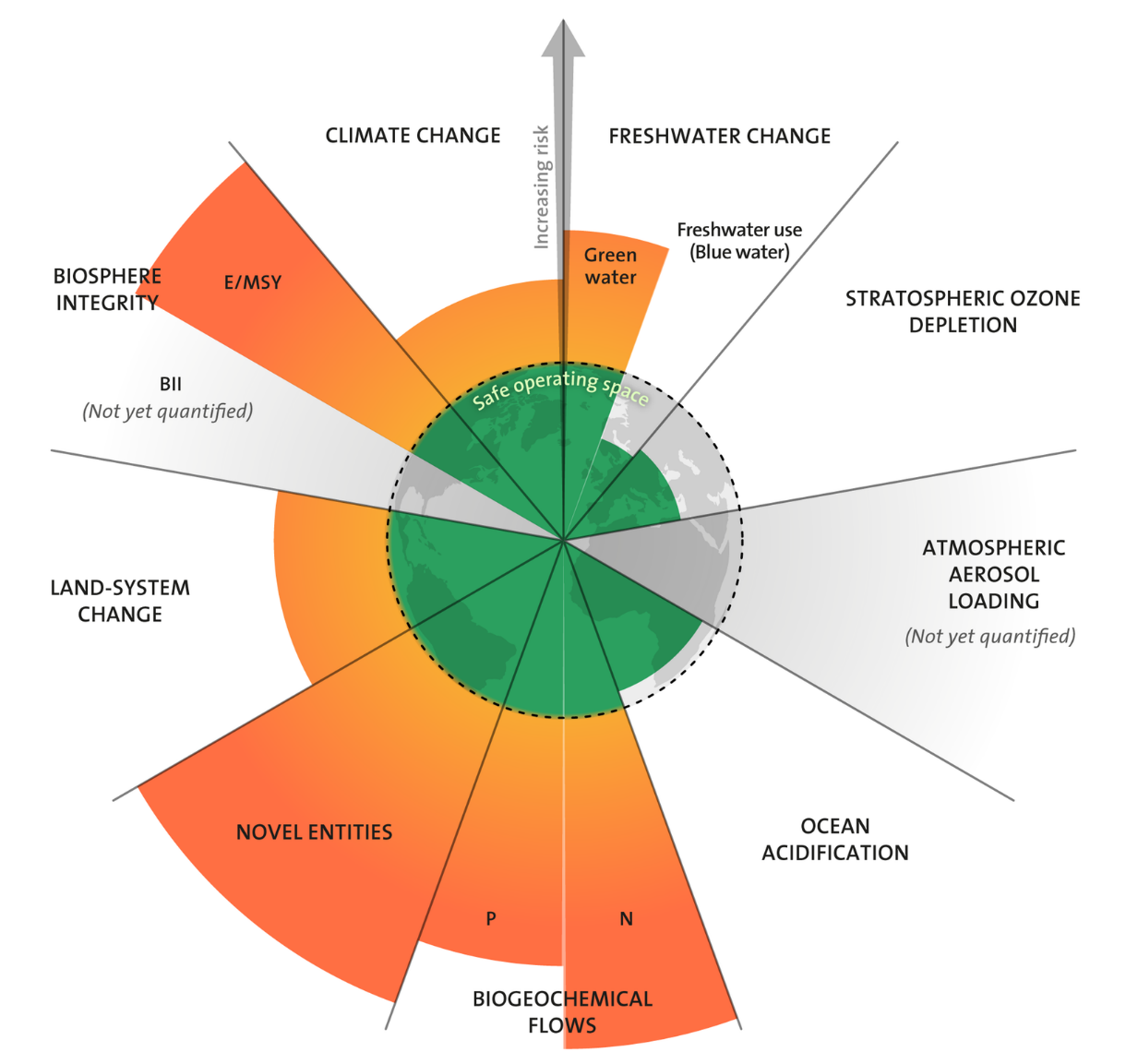 Scope 3
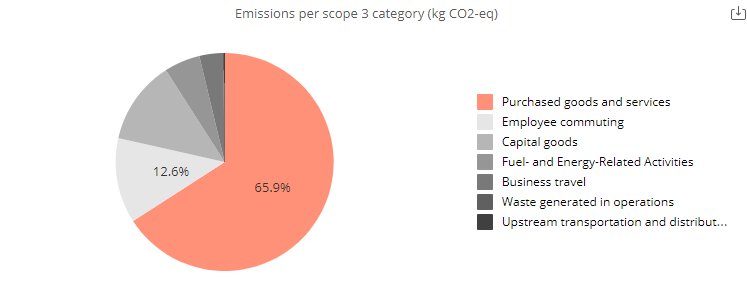 Notes:
*These are the figures from the carbon footprint tool
Next Steps
Set targets with relevant teams to increase data clarity where required and set a reduction target
Include home working in the figures (39 tCO2e)
Understand why water is not shown
Better classify purchases as believe none goods related purchases are being classified as goods and general purchases as capital goods (consultancy will still have a carbon footprint but may be lower)
Baseline Year
(3,675 tCO2e)
Benchmark Year
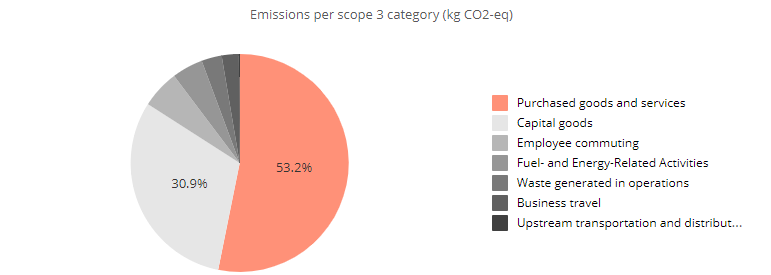 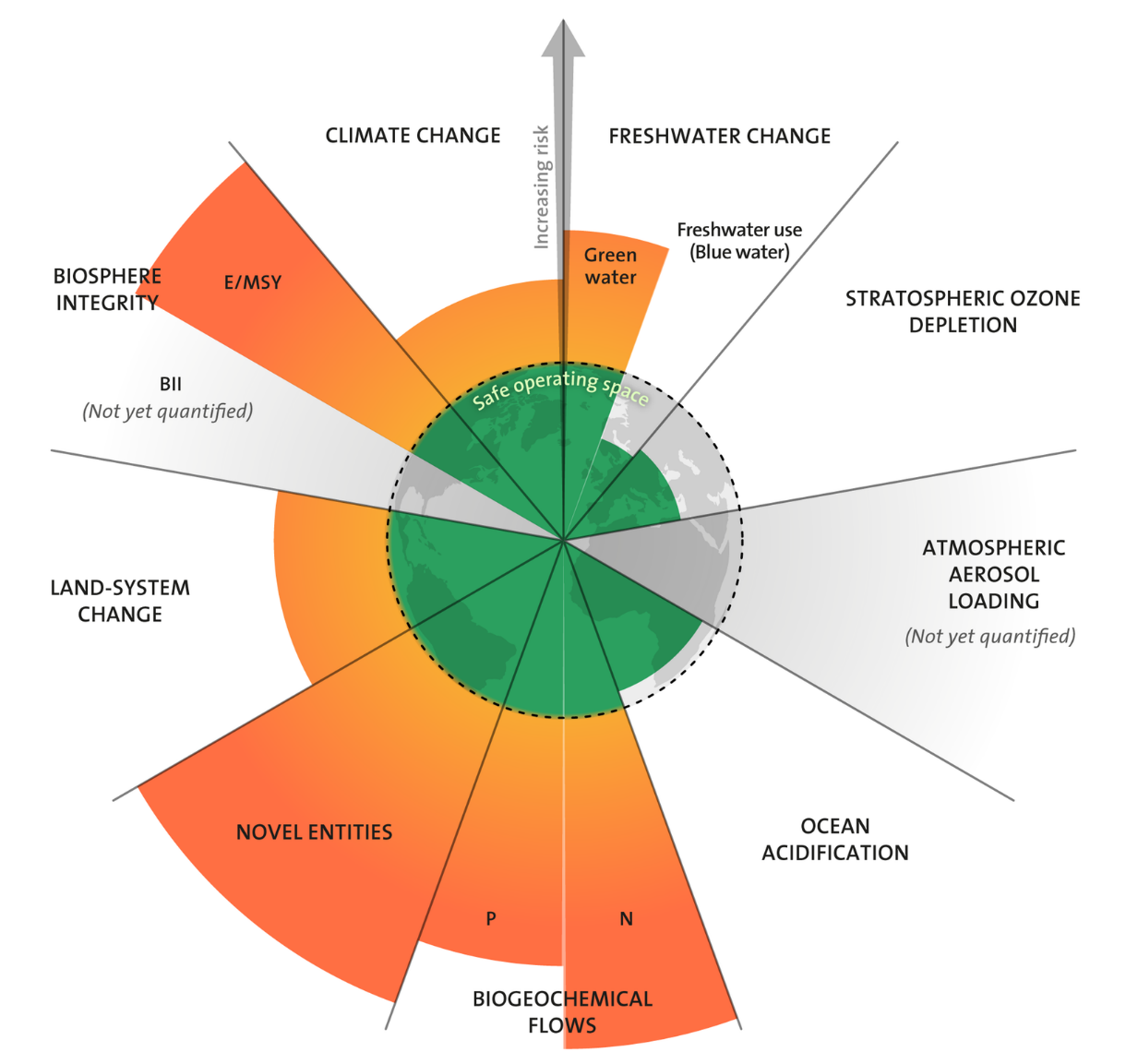 FY 2021 – 2022
(3,977 tCO2e)
MTC Strategy
Scope 1 
Requires change of technology or offset 
Heat pump technology
Thermal generation & storage
None fossil fuel vehicles
Electrification  
Hydrogen
Scope 2 
Generate from none fossil fuel alternatives & reduce demand
Supplier commitment (REGOs)
Install of renewable generation onsite
Install of Battery storage
Replace building management to allow better control & data 
Behavioral change
[Speaker Notes: UK Fires project done by a conglomerate of universities including Cambridge has found that in the UK we need to decrease energy demand by 30% to ensure that we are within the energy supply available from renewables in 2050 at current predictions of renewable adoption and growth rates]
MTC Strategy
Scope 3
Influencing behaviours & targets for supply chain
Procurement
Asset register tied to procurement procedure 
Incentivise reuse / remanufacture over procure 
Use of secondary material over raw
Asking for commitment to a Net Zero plan from supply chain
Travel
Policy change on business travel
Fully flexible working week decreased employee commuting
Access to charging points increase uptake of low carbon vehicles 
Employee scheme for salary sacrifice cars
Cycle to work & car sharing schemes
Other Factors
Engagement with the employees' key as culture is a huge part of a sustainably business
THANK YOU
ANY QUESTIONS?
What is ESG?
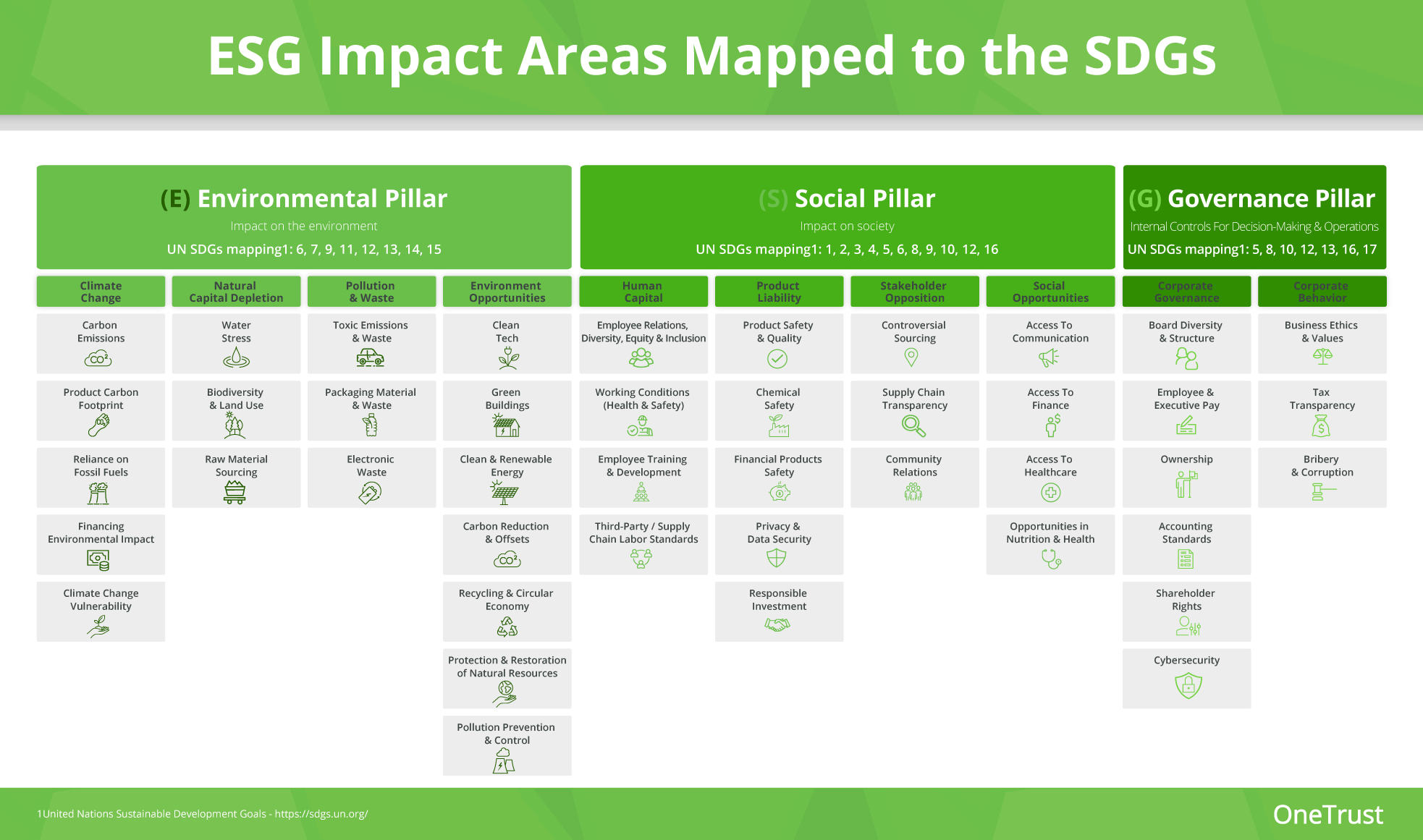 [Speaker Notes: MTC are behind
UK usage at the rate of 3 earths for everyone to live at the same level
1.5 degrees will cause population displacement, economic disruption and even if we mitigate we are unlikely to avoid getting to 1.5° - we are currently projecting to 3°  for perspective the ice age was only 3 degrees cooler. 
Sustainability is not new, the term was coined in 1987.
If the MTC can’t change what chance does industry have?]
Circular Economy
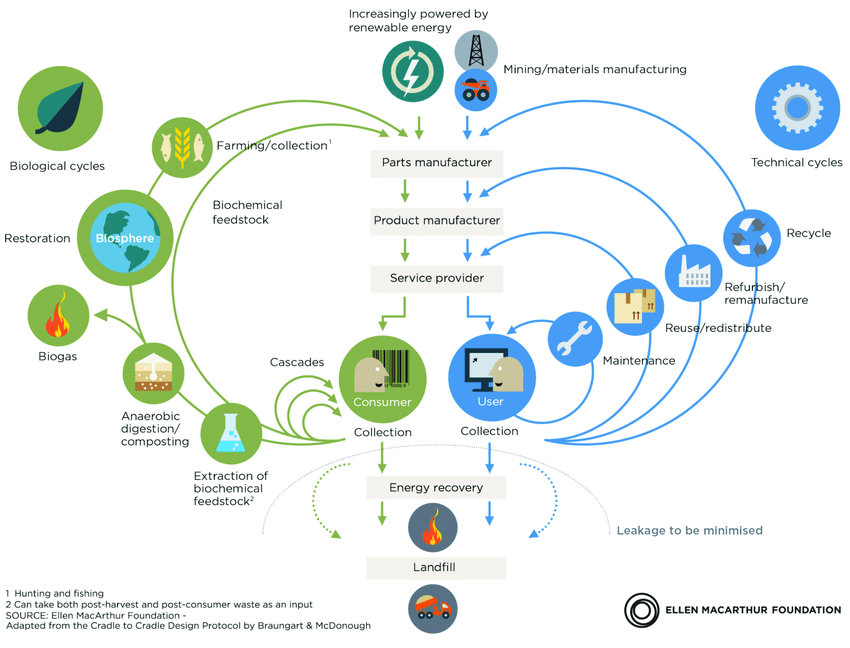 Ref: Ellen Macarthur Foundation
[Speaker Notes: 1. Listen and learn – understand where we are in terms of current internal perspective
2. Over-communicate, connect, establish trust and open the “virtual door.”
3. Slow down to speed up.
4. Establish a parallel plan for product and market learning - Benchmark externally with learning from internal stakeholders
5. Integrate into the cadence of company
6. React to mission critical situations]
Current Work Programs
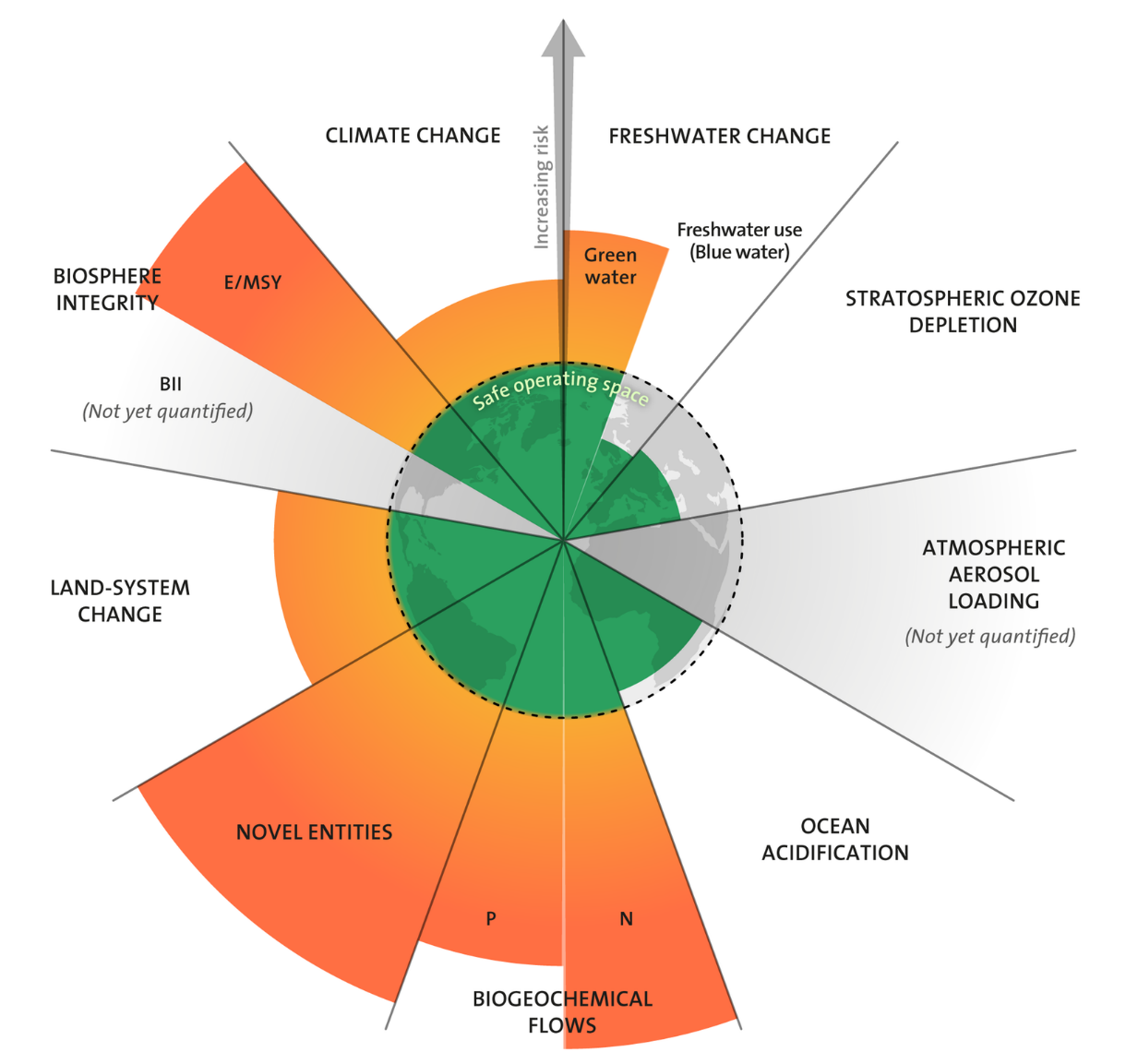 Understand
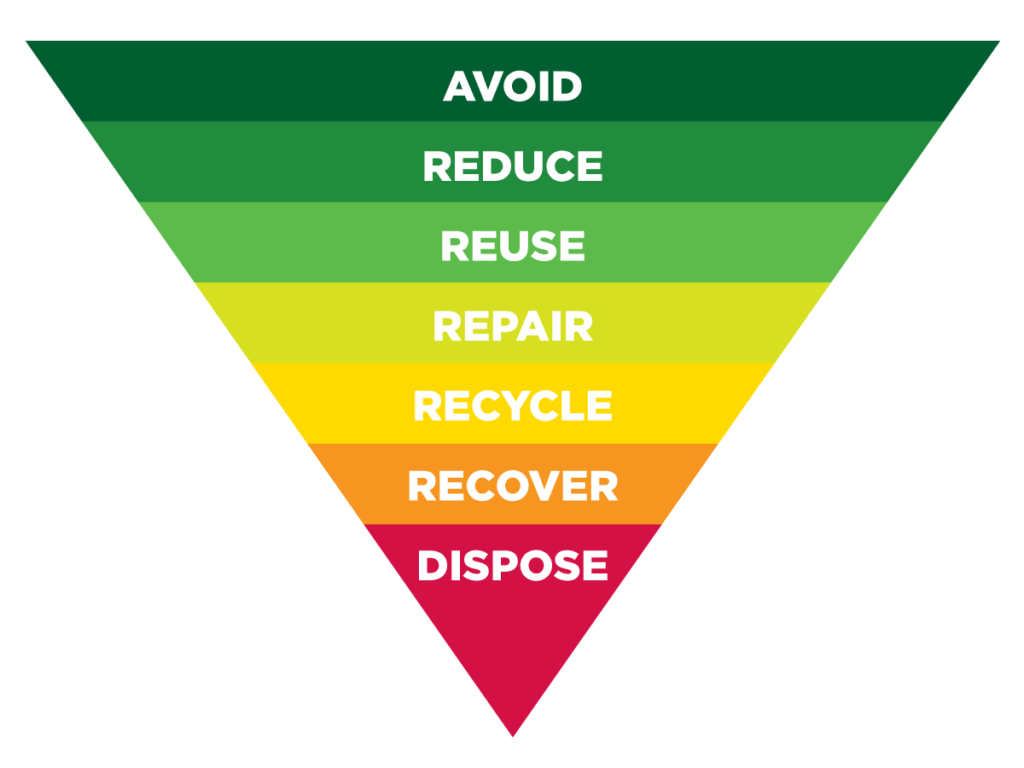 How do we measure
Waste 
Gas usage 
Water usage
Energy usage
Produced GHGs
CO2e of Procured assets 
Travel (commuting / business)
[Speaker Notes: Remanufacturing is commonly known as “a series of manufacturing steps acting on an end-of-life part or product in order to return it to like-new or better performance, with warranty to match” (APRSG, 2014). This can be confused with other characteristics within circular economy such as; reconditioning, refurbishment, and repair. However, the European Association of Automotive Suppliers quote “Remanufacturing is a standardized industrial process* by which cores are returned to same-as-new, or better, condition and performance. The process is in line with specific technical specifications, including engineering, quality and testing standards. The process yields fully warranted products.” (CLEPA, 2016). The differing definitions above suggest that a common definition is not used within the remanufacturing industry, as a result, potentially causing limitations to future remanufacturing growth

Repair - to restore by replacing a part or putting together what is torn or broken
Refurbishment - the process of repairing and cleaning equipment so that its condition is like new]
Efficiency / Mitigation
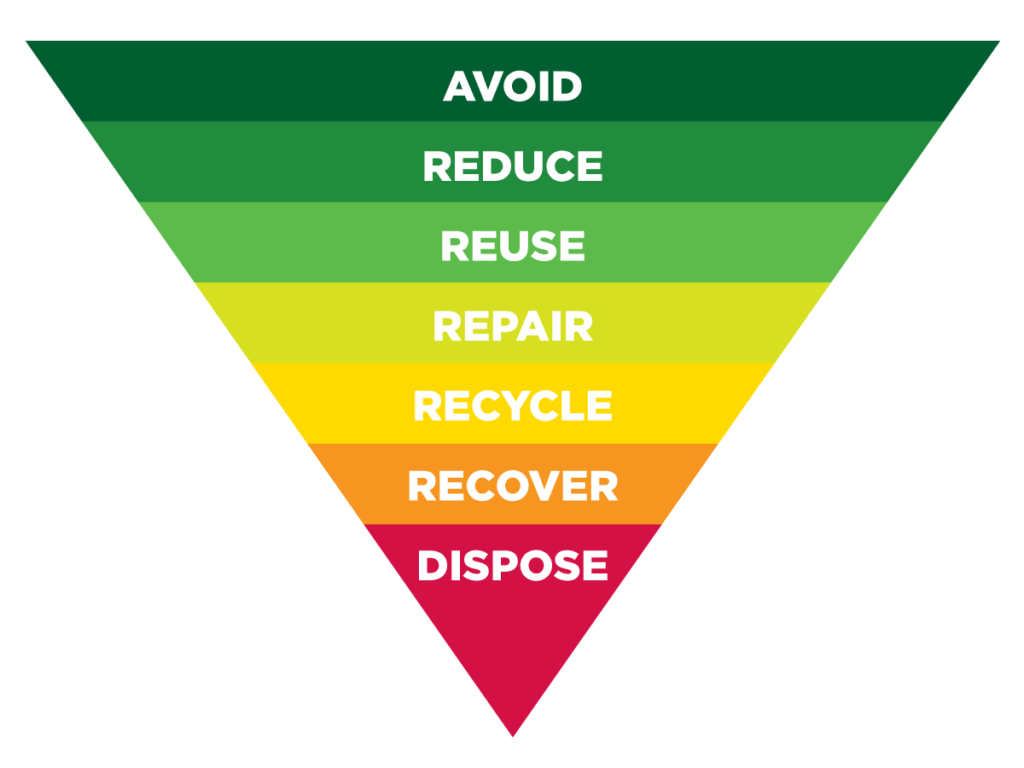 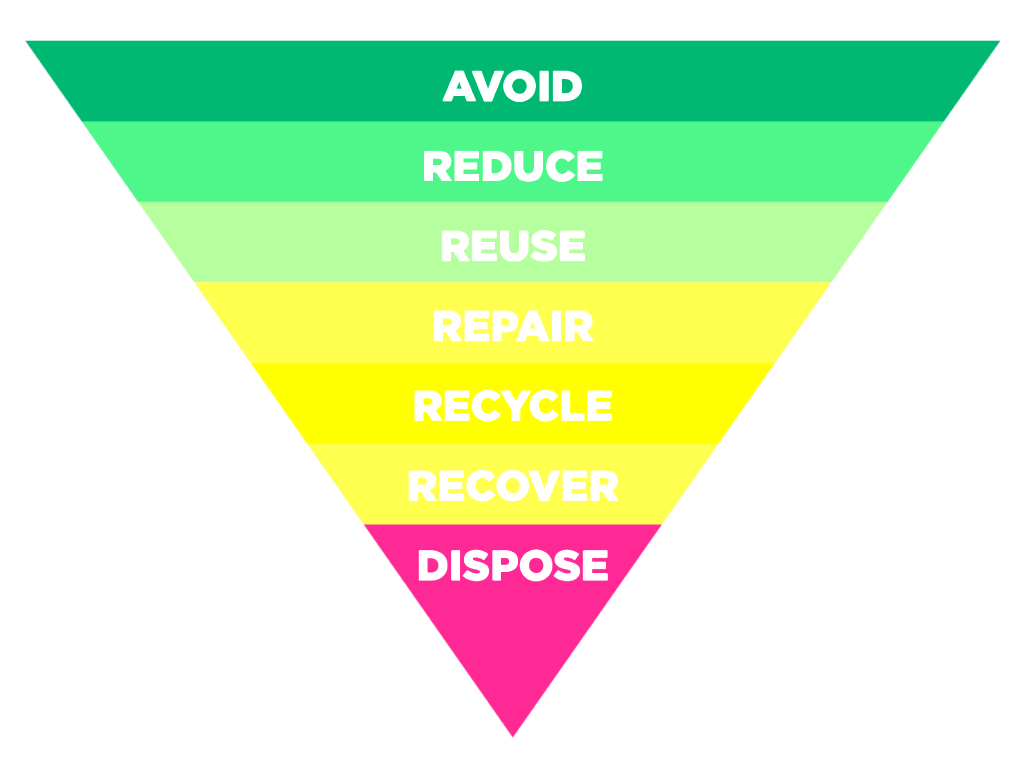 Efficiency of Site
Waste creation / reduction / redistribution
Potential for re-use / use of secondary materials
Minimise Travel / prioritisation of low carbon fuel types
Avoiding GHG sources for energy that could be generated through green methods
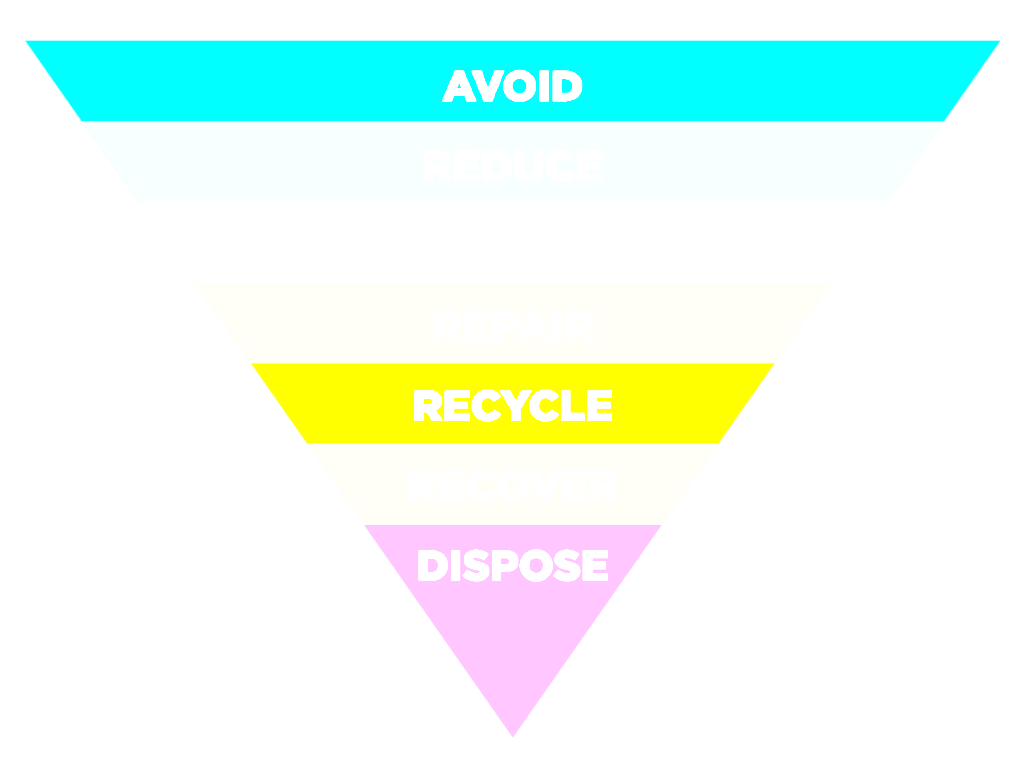 [Speaker Notes: 1. Listen and learn – understand where we are in terms of current internal perspective
2. Over-communicate, connect, establish trust and open the “virtual door.”
3. Slow down to speed up.
4. Establish a parallel plan for product and market learning - Benchmark externally with learning from internal stakeholders
5. Integrate into the cadence of company
6. React to mission critical situations]
Longevity
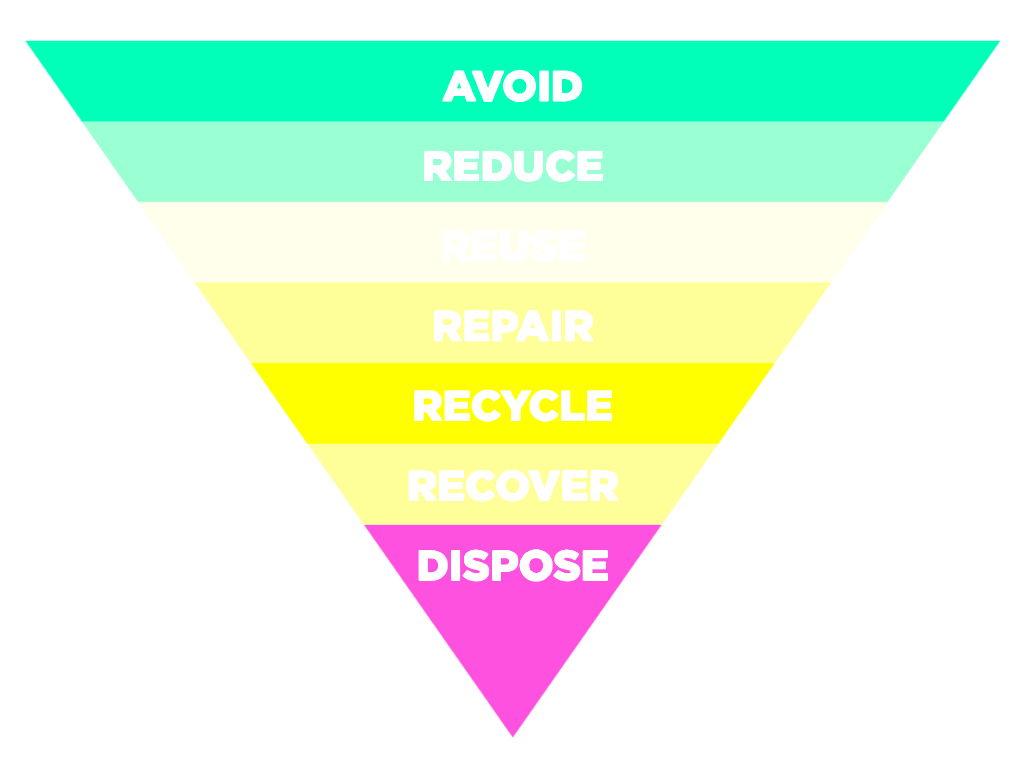 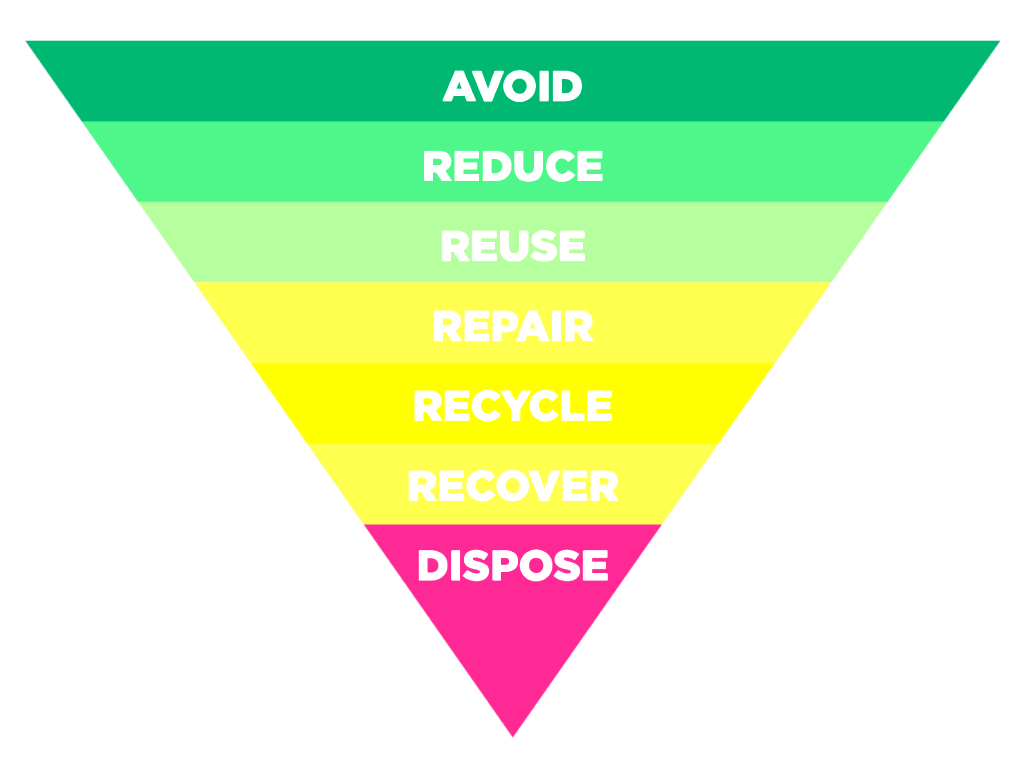 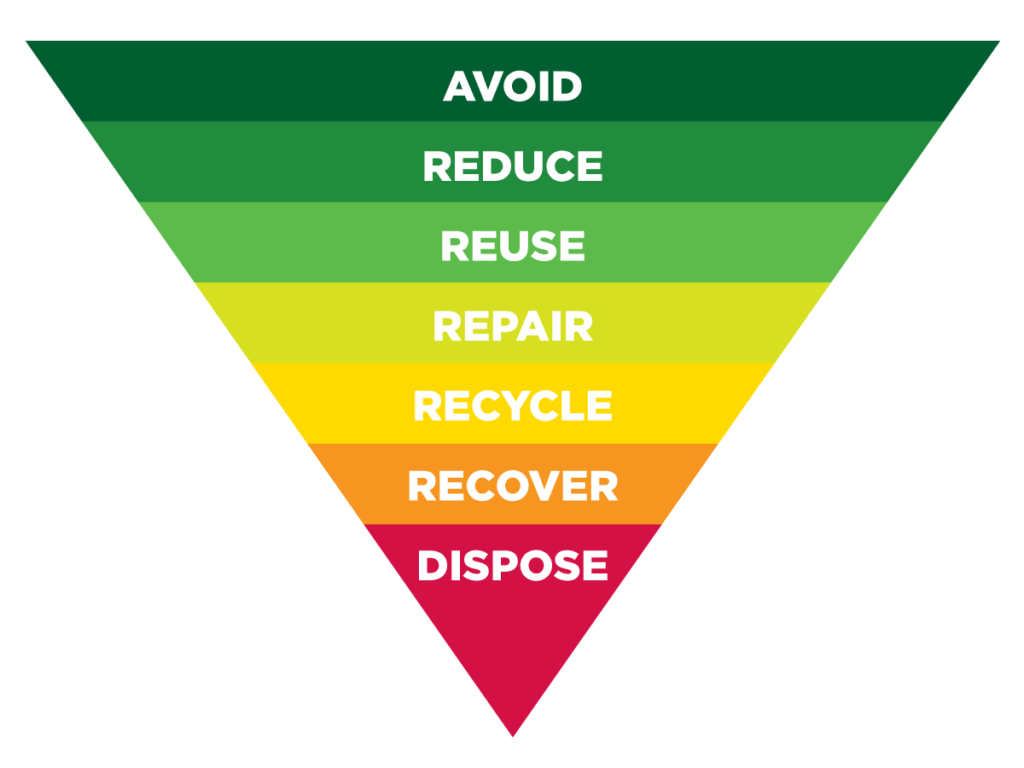 Re-use strategy 
Remanufacture
Reconditioning 
Repair
Refurbishment 
Asset register tied to procurement procedure 
Use of recycled materials rather than raw
Opportunities for industrial symbiosis
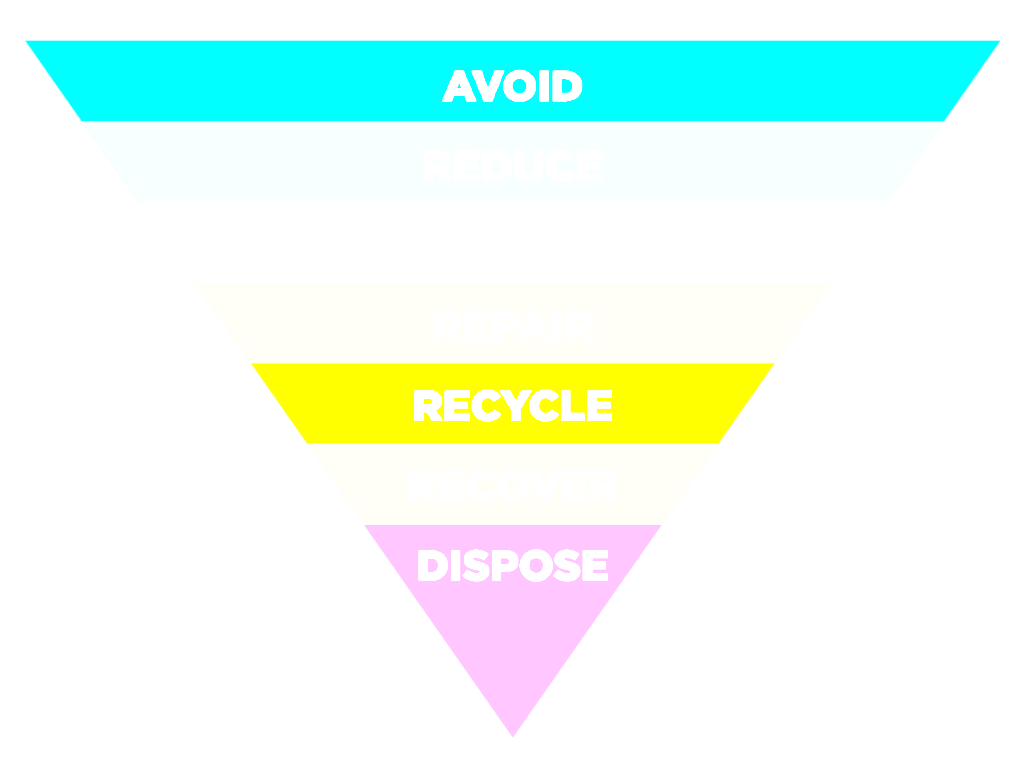 [Speaker Notes: Remanufacturing is commonly known as “a series of manufacturing steps acting on an end-of-life part or product in order to return it to like-new or better performance, with warranty to match” (APRSG, 2014). This can be confused with other characteristics within circular economy such as; reconditioning, refurbishment, and repair. However, the European Association of Automotive Suppliers quote “Remanufacturing is a standardized industrial process* by which cores are returned to same-as-new, or better, condition and performance. The process is in line with specific technical specifications, including engineering, quality and testing standards. The process yields fully warranted products.” (CLEPA, 2016). The differing definitions above suggest that a common definition is not used within the remanufacturing industry, as a result, potentially causing limitations to future remanufacturing growth

Repair - to restore by replacing a part or putting together what is torn or broken
Refurbishment - the process of repairing and cleaning equipment so that its condition is like new]
Recovery
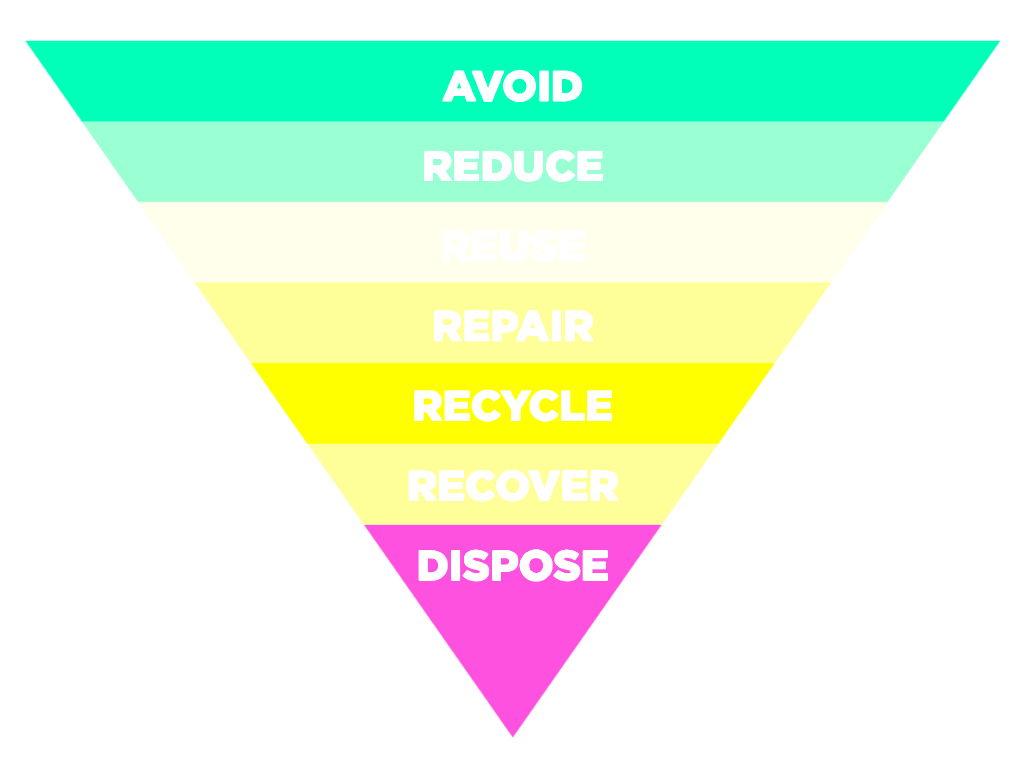 Re-use internally
Re-use across businesses
Commitment to waste management prioritising recycling / waste to energy
Commitment defined in work proposals
Development of expertise in:
Design for disassembly 
Automated disassembly techniques
Separation of complex loads
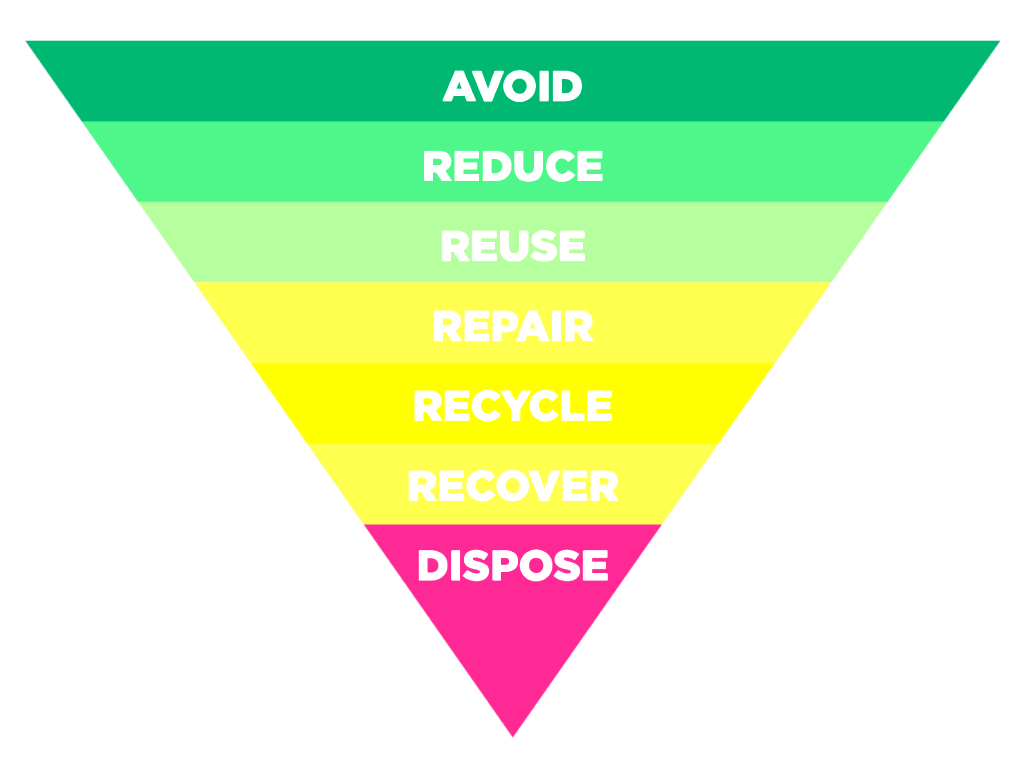 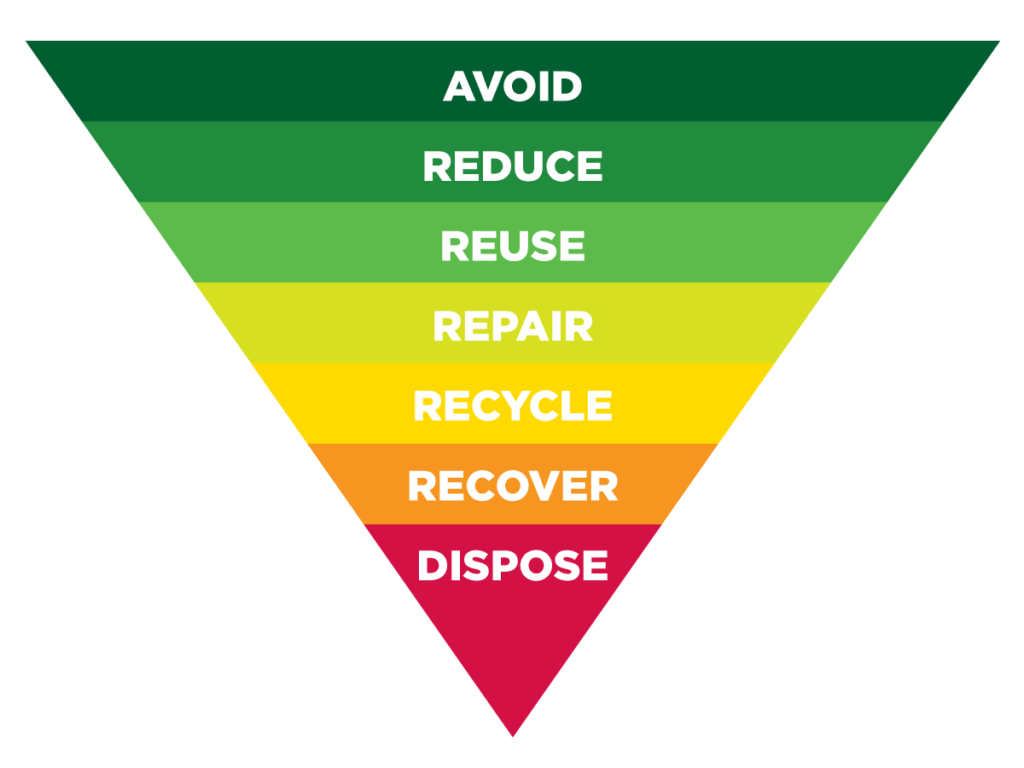 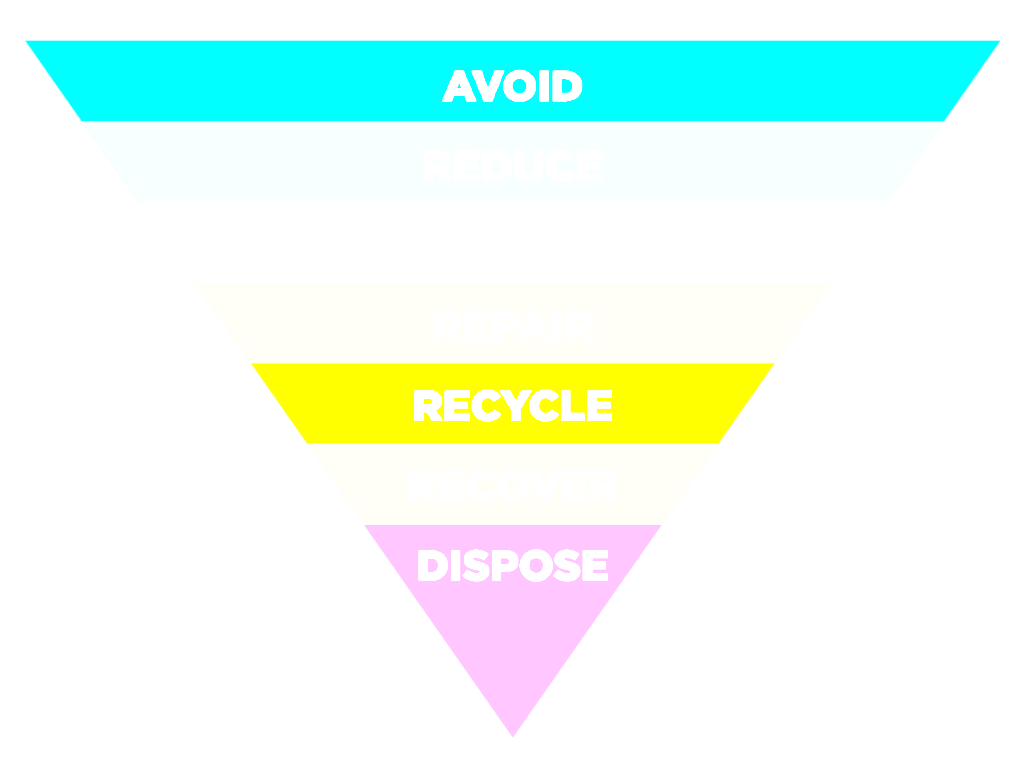 Sustainable Development Goals
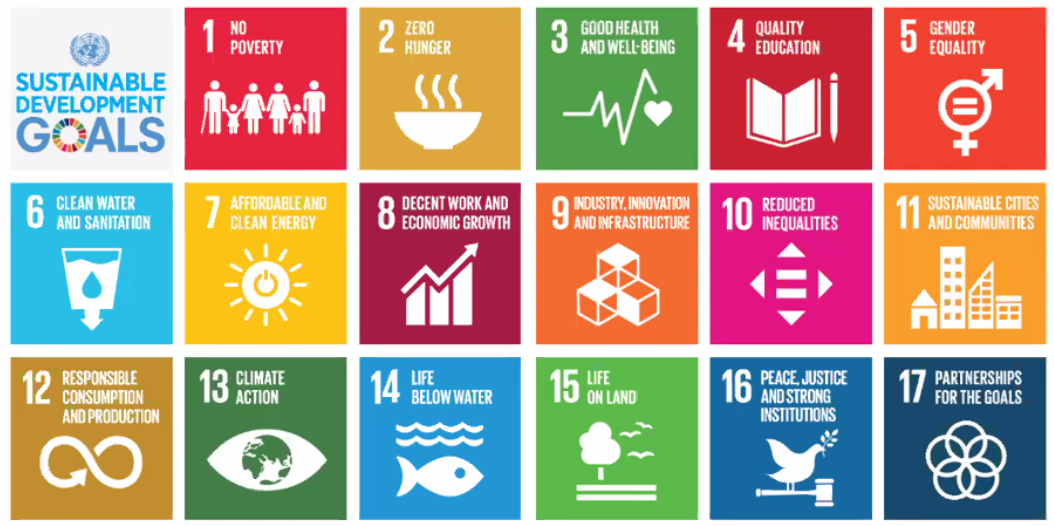